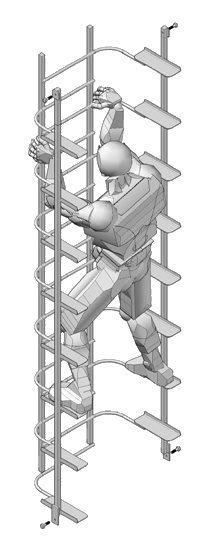 VERTICAL STAIRWAY
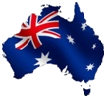 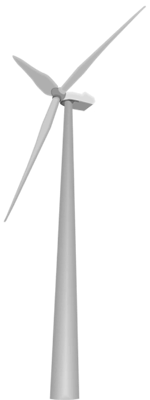 New vertical ladder technology

That solves major safety and ergonomic problems

For climbers of millions of tall structures
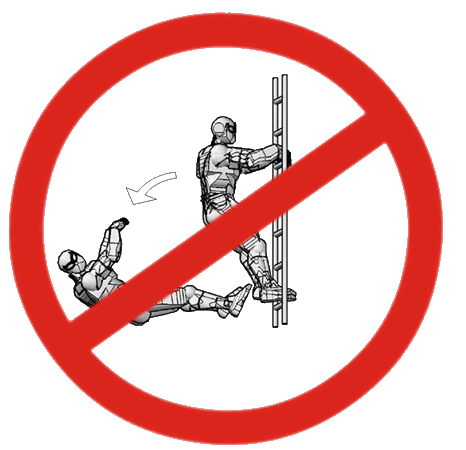 1
www.vertical-stairway.com
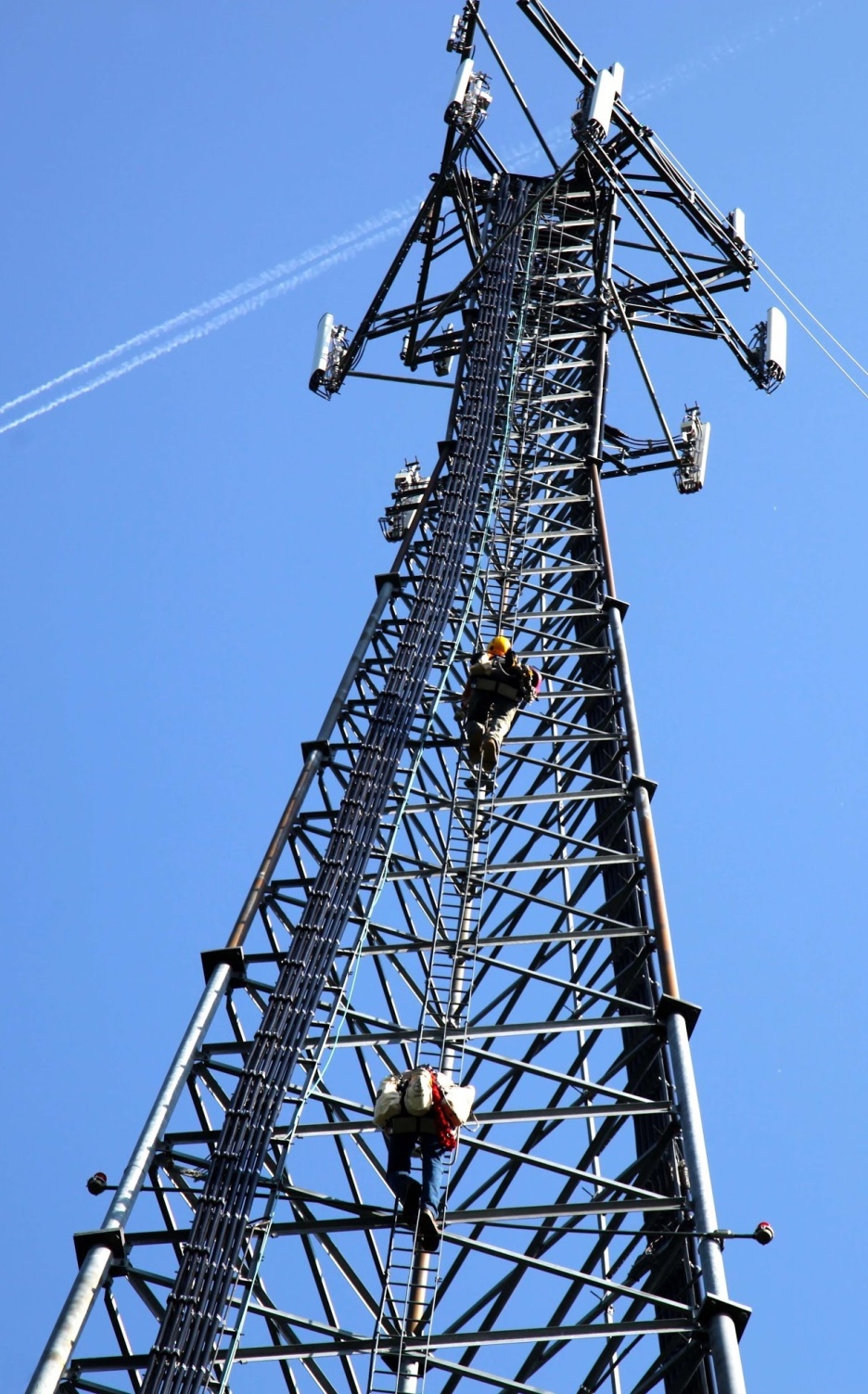 THERE ARE TENS OF MILLIONS OF LONG VERTICAL LADDERS AROUND THE WORLD.

Some are climbed regularly by operators of Tower Cranes; and maintenance workers on cell phone towers and wind turbine towers.

Some are climbed only occasionally – for example fire escapes.

They are often “caged ladders” with rest platforms.
2
www.vertical-stairway.com
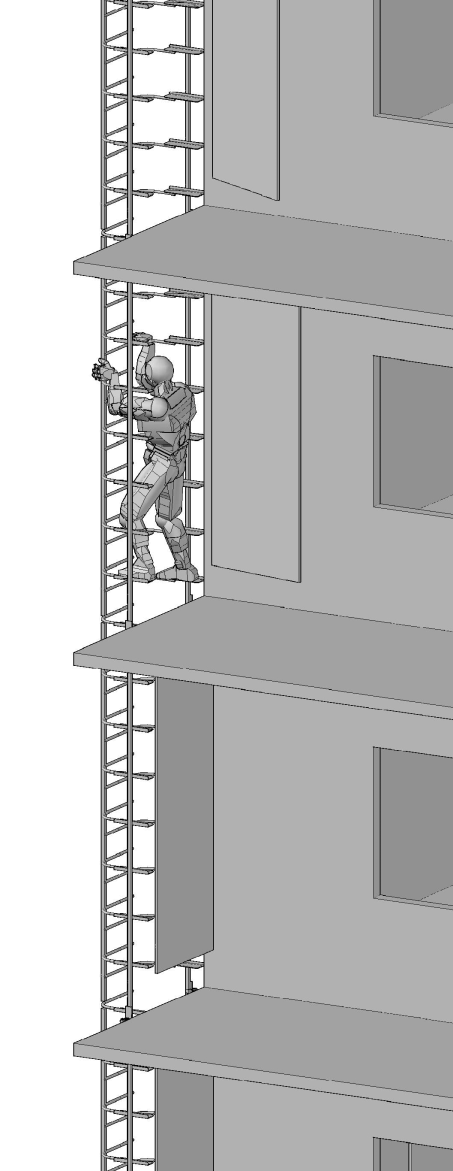 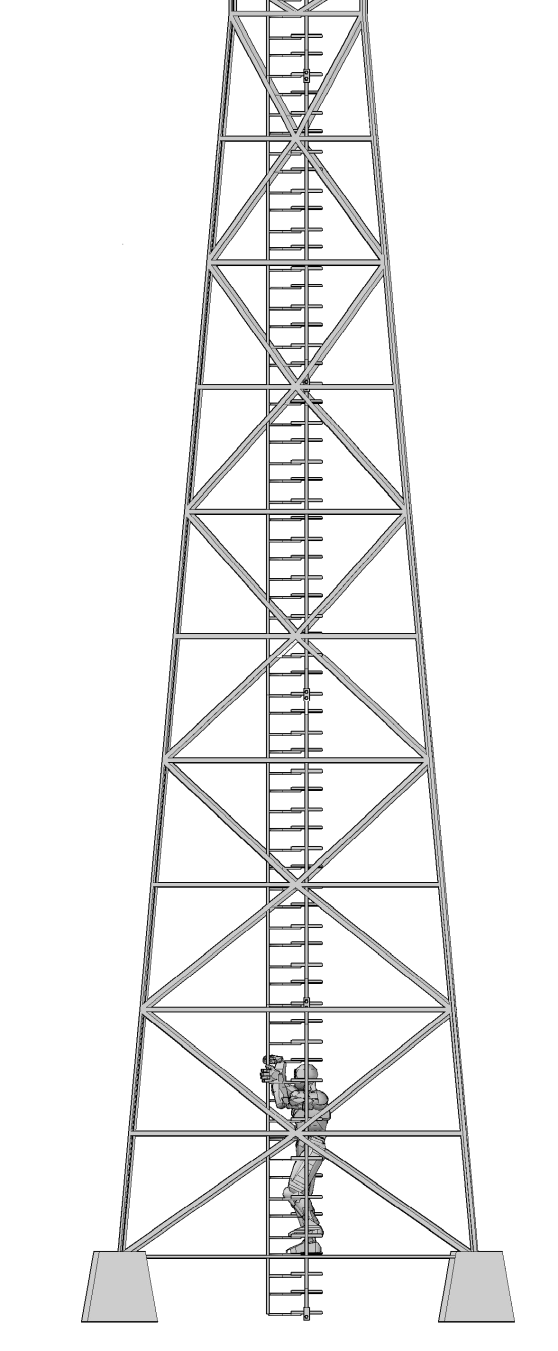 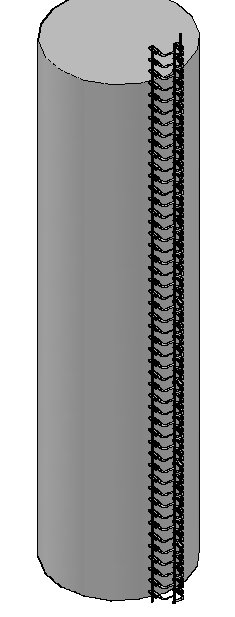 SOME EXAMPLES
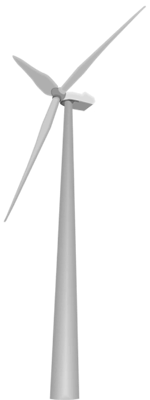 WIND TURBINES
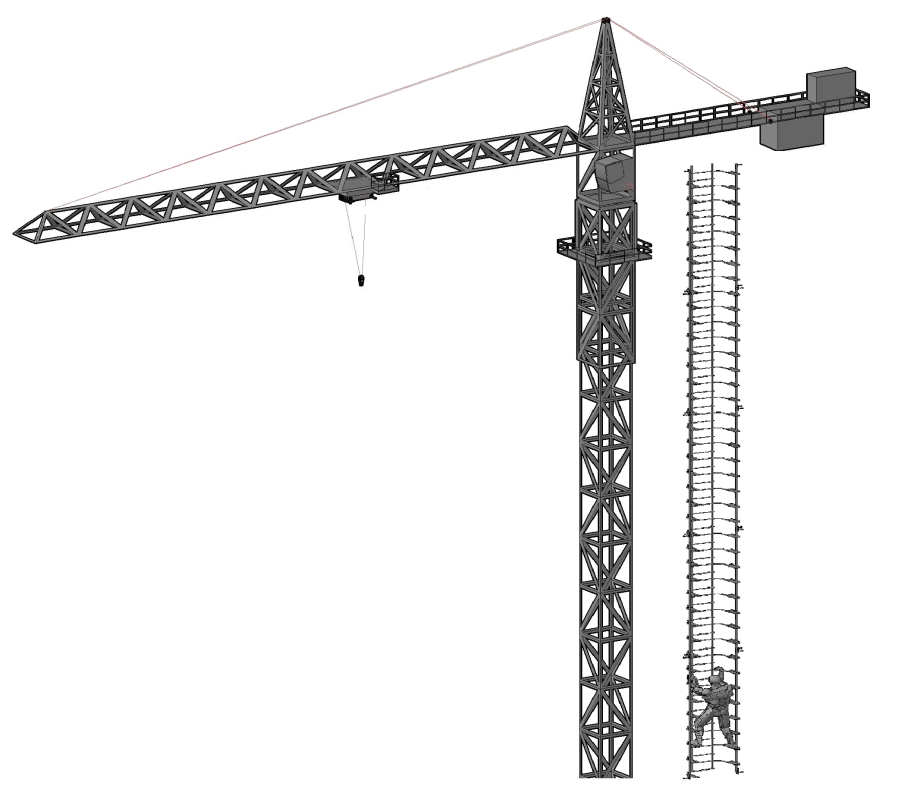 ROOF ACCESS
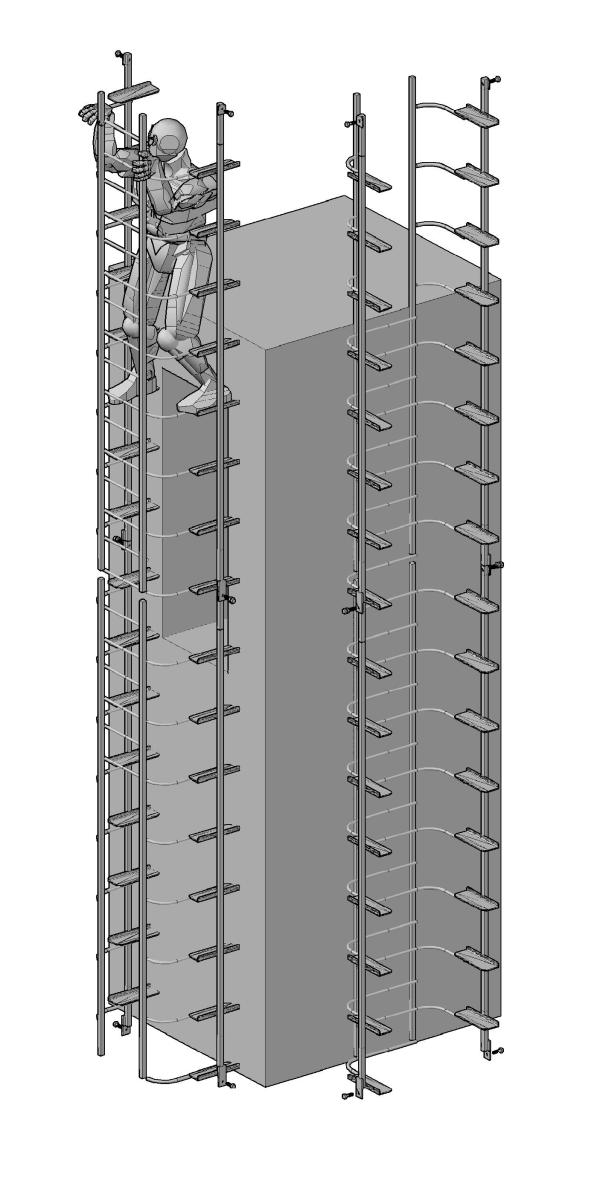 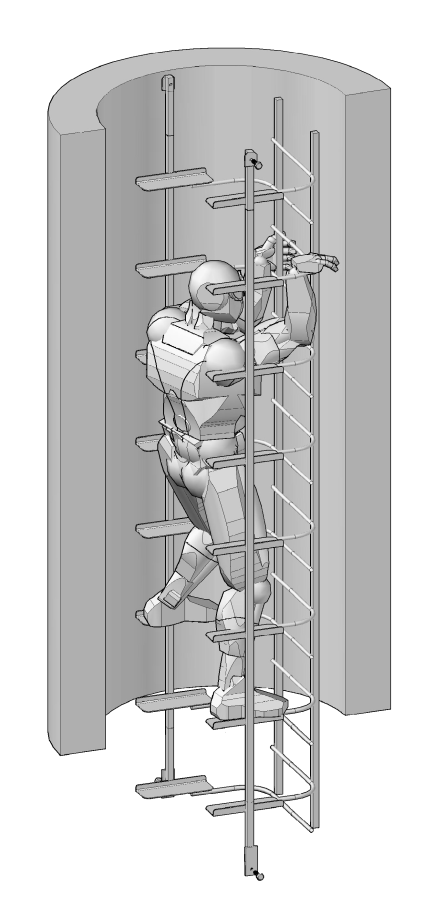 WATER TOWERS & SILOS
TOWER CRANES
FIRE ESCAPES
TELECOM TOWERS
MANHOLES
www.vertical-stairway.com
3
PROBLEMS WITH LONG VERTICAL LADDERS
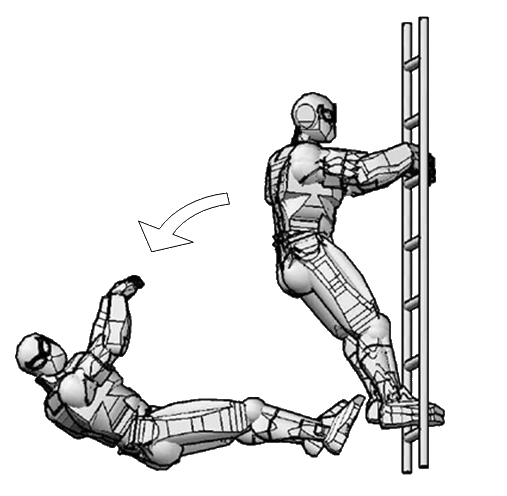 DANGER - THE CLIMBER FALLS OFF IF HE LETS GO WITH HIS HANDS!
Gravity forces the climber to fall away from conventional ladders - he rotates backwards around the fulcrum of his feet.
 
FATIGUE – CLIMBING IS STRENUOUS AND UNSUSTAINABLE.  
Half of the work is done by the legs.  The weaker arms - must do the other half.  It’s like doing “chin ups” – and is unsustainable.

ACCESSABILITY
	Climbers should be young & physically fit.  People that are old; overweight; unfit; and injured or disabled – maybe incapable of making a climb.
	
	This might require a skilled worker [like a crane operator] to retire early.  It could be fatal if the ladder was a fire escape.
4
www.vertical-stairway.com
A NOTE ABOUT LADDER CAGES…
CAGES ARE WIDELY CRITICIZED – and of questionable value…
	…a leftover from the days when they were used on ship masts to 	counter rolling seas & strong winds.

CAGES DO NOT PREVENT FALLS
	
CAGES  DO NOT ARREST A FALLING PERSON

CAGES PROVIDE ONLY PSYCHOLOGICAL COMFORT
	and the appearance of trying to do something about the danger 	of falling.

MANY ARGUE THAT CAGES PROVIDE A FALSE SENSE OF SECURITY 
	that  actually increases the number of accidental falls.

CAGES HAVE HINDERED RESCUERS AFTER FALLS
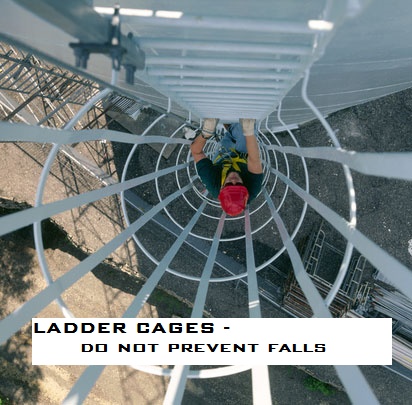 5
www.vertical-stairway.com
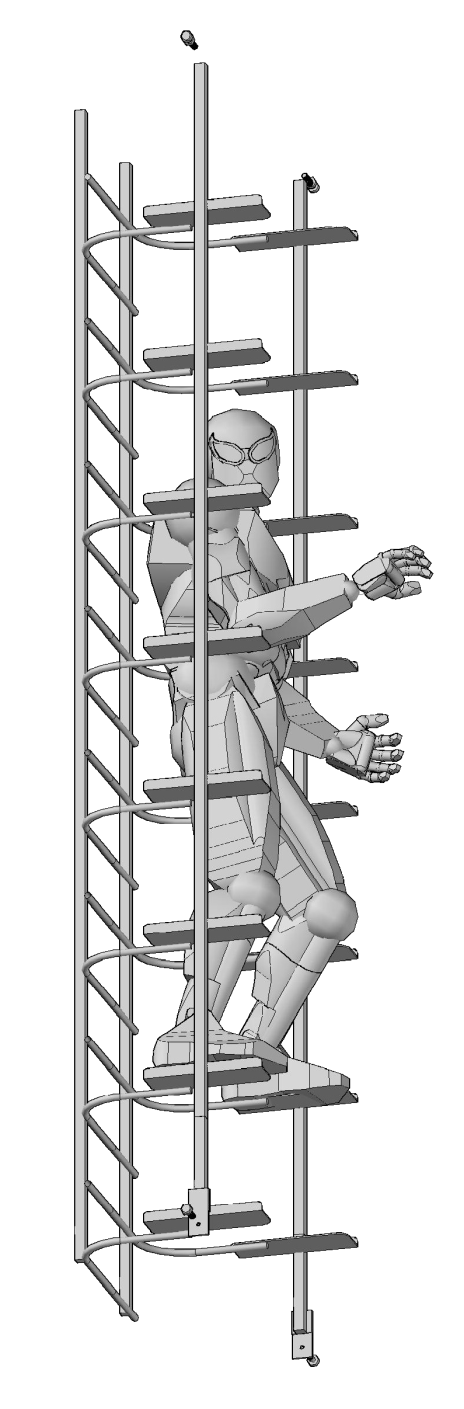 SOLUTIONS WITH VERTICAL STAIRS

	SAFETY IS INCREASED
		The climber doesn’t fall off if he lets go with his hands!
	 
	FATIGUE IS GREATLY REDUCED  
		The load on the arms is transferred to the legs.  
			Like climbing stairs … not like doing chin-ups.   

	ENABLES – OLDER, UNFIT, OVERWEIGHT, OR INJURED CLIMBERS
		Increases working life for skilled staff.
			Ideal for Fire Escape Ladders.
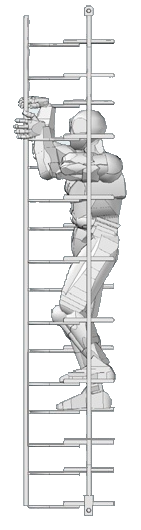 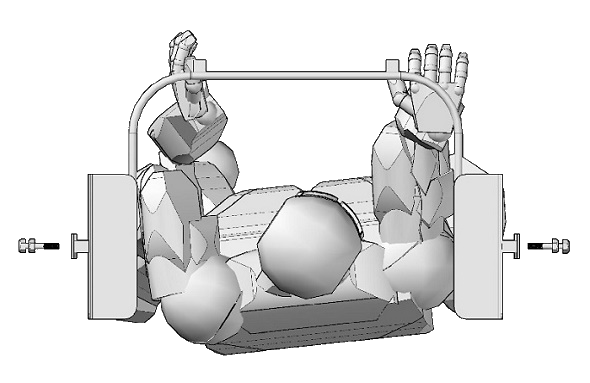 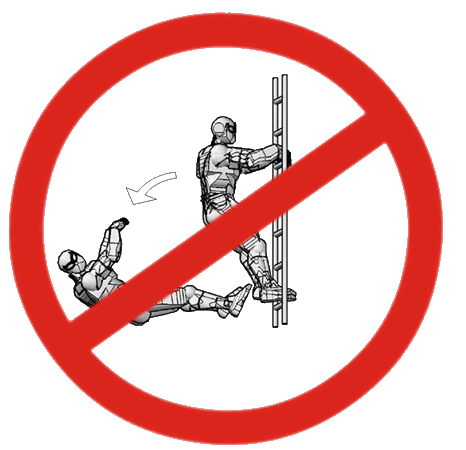 A FULLY SUPPORTED CENTRE OF GRAVITY
www.vertical-stairway.com
6
ADDITIONAL ADVANTAGES OF VERTICAL STAIRS


SAFELY ACCESS CONFINED SPACES – LIKE MINESHAFTS
	Where there is no room for rest platforms
REST PLATFORMS MAY NOT BE NECESSARY
	Every pair of steps is a “rest platform”.  Climbers can even turn sideways  and sit on a step!  Platforms are expensive; and may be unnecessary or infrequent on Vertical Stairs* - reducing cost.
VERTICAL STAIRS ARE IDEAL FOR USE WITH FALL ARREST SYSTEMS	Fall arrest rails or cables would be uninterrupted by rest platforms.  
REDUCED CLIMBING TIME
	Less effort needed- means reduced climbing time for maintenance workers.
INSURANCE PREMIUMS MAY BE CHEAPER **
	The increased safety of Vertical Stairs should be reflected by a decrease in 	work-cover premiums – and also reduced payouts by way of decreased 	numbers of accidents.

[*this has yet to be tested and approved by standards authorities]
[**  a good argument – yet to be proven]
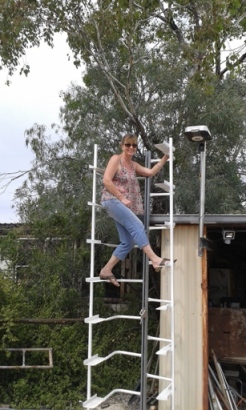 www.vertical-stairway.com
7
THE BEST POSSIBLE SYSTEM
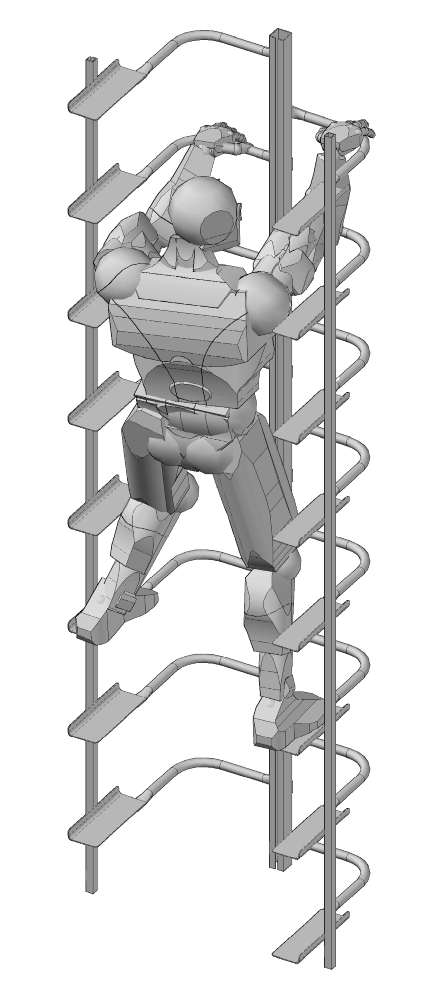 Harness & fall arrest devices are now standards for working at heights.

The addition of Vertical Stairs will provide the safest & easiest possible system for long vertical climbs.
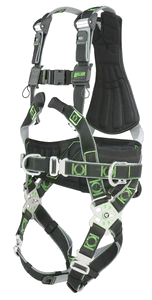 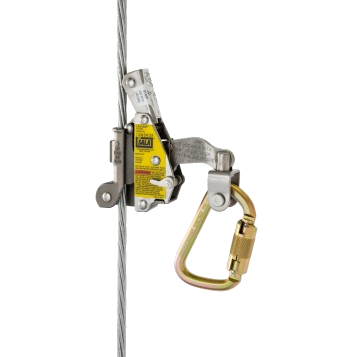 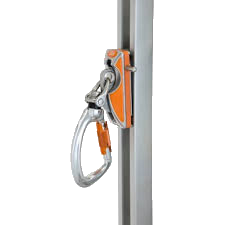 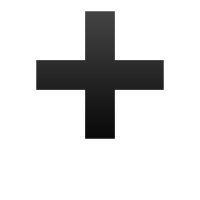 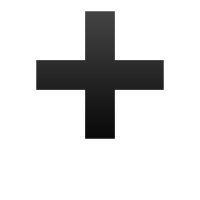 www.vertical-stairway.com
8
CONVENTIONAL LADDERS
MAJOR SAFETY PROBLEM
    UNIQUE PATENTED SOLUTION
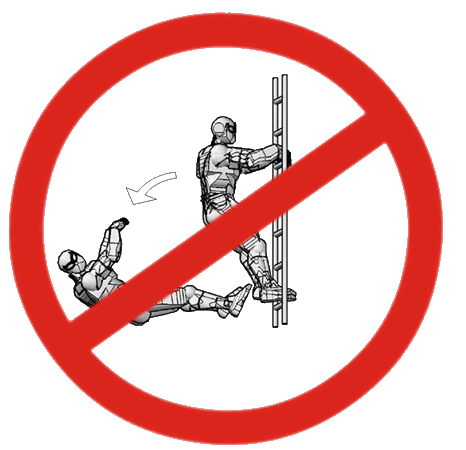 Demand for Vertical Stairs will be driven by:


OH&S REGULATORS – must legislate in favour of safer technology 

LADDER CLIMBERS – finding it easier to  use Stairs than  ladders

EMPLOYERS – not wanting to be sued by a falling climber

PRICE - cheaper than caged ladders with rest platforms & fire stairs*

[*preliminary estimates ]
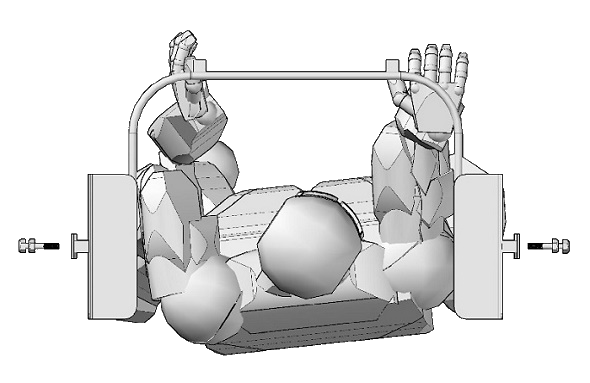 VERTICAL STAIRS
www.vertical-stairway.com
9
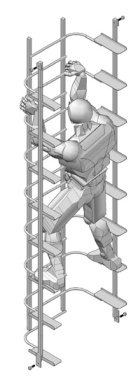 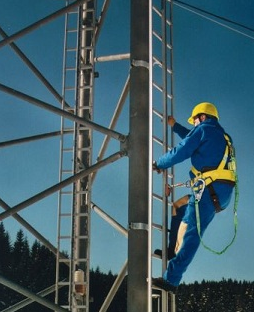 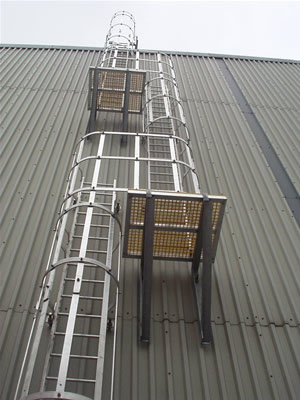 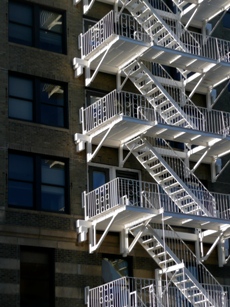 COMPETITOR ANALYSIS
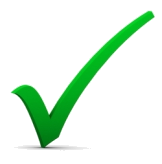 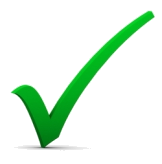 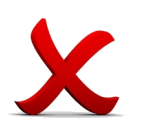 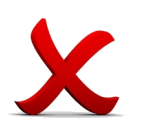 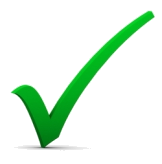 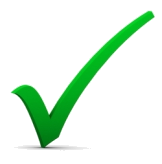 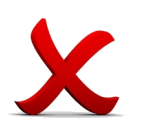 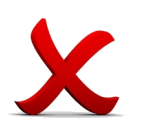 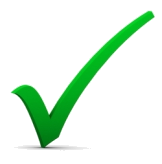 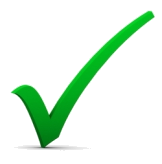 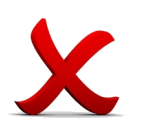 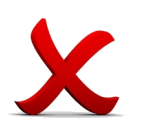 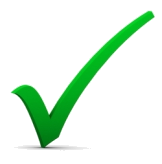 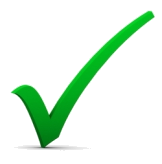 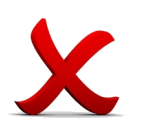 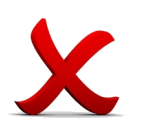 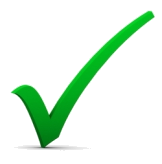 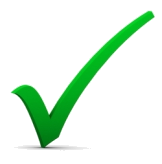 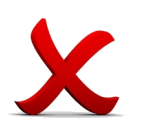 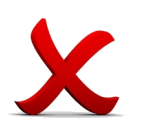 www.vertical-stairway.com
10
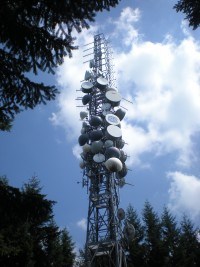 MARKET ANALYSIS & OPPORTUNITY
THE TARGET MARKETS	     The large established global market for long fixed vertical ladders – for example 	       cell-phone towers;
	     Part of the market for fire escapes.  

MARKET SIZE	There are tens of millions of long fixed vertical ladders around the world.
	Domestically – the Australian market – about 200,000 ladders.	
MARKET VALUE – GLOBAL	Estimated value of the existing global ladder infrastructure is $100billion.
	Estimated annual growth of $5billion.
[…”in 2014 ‘China Tower’ had 3.3m base stations…China Tower is expected to build more than one million towers over the next two years”…]
MARKET ANALYSIS & OPPORTUNITY
www.vertical-stairway.com
7
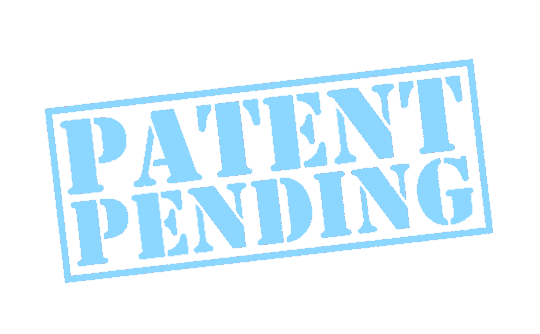 INTELLECTUAL PROPERTY
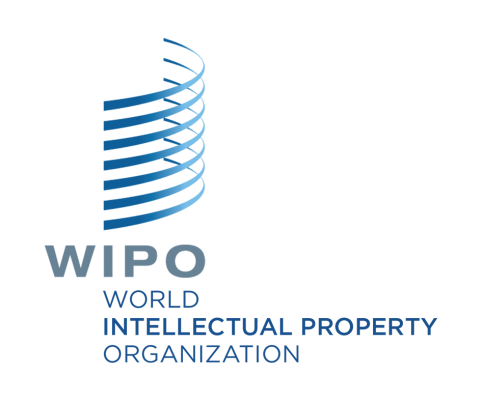 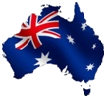 VERTICAL STAIRWAY is patentable & patent pending.

     Searches of international patent databases by IP Australia & WIPO have been completed; and a written opinion as to patentability has been issued. 

     Provisional patent protection is in place & a PCT [Patent Cooperation Treaty] application has been lodged.
     National Phase patent applications will be lodged over the next 12 months.  It is hoped that full 20 year patent protection will be obtained in approximately 20 countries.

Australian & International Patents Pending IP # 2014905077 & # 2015900904 - PCT/AU2015/050749 - Australian Registered Design #  16062/2015
www.vertical-stairway.com
11
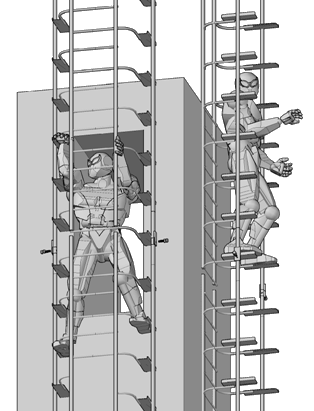 GALLERY
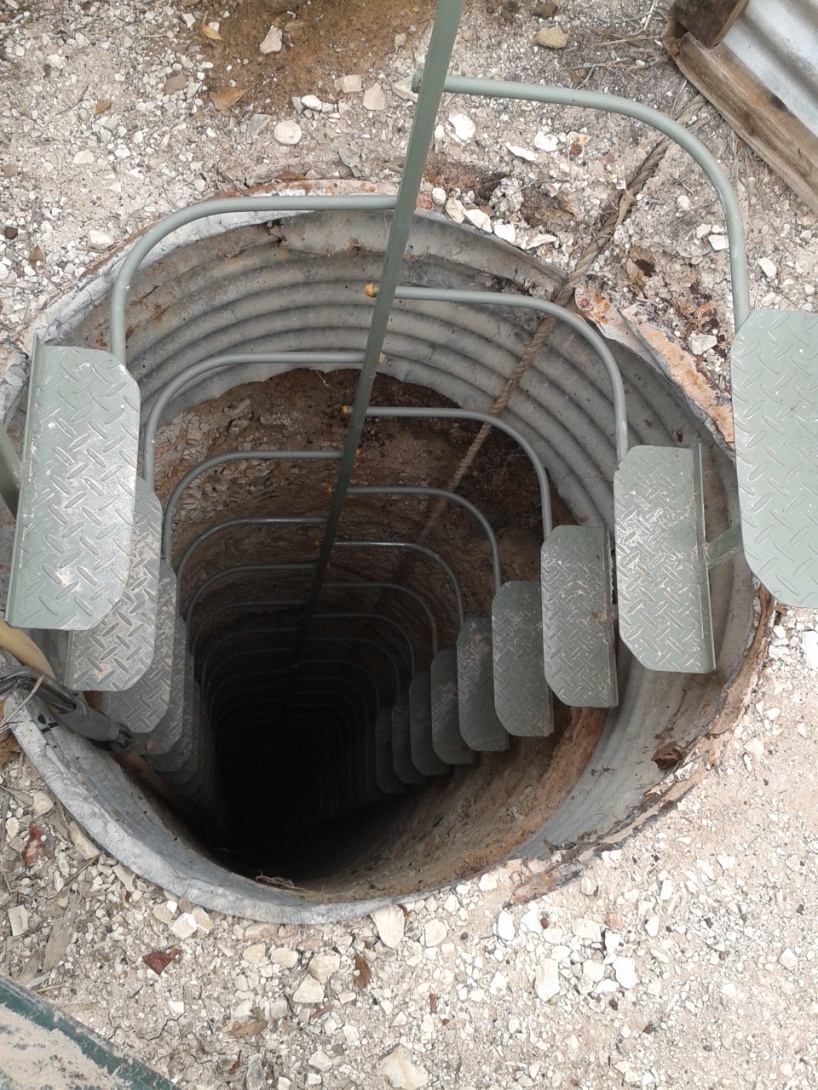 [Left] – Vertical stairs used in a 60 foot opal mine shaft in Lightning Ridge.  Elderly ladies have made this climb – and described it as “easy”.  I have “walked up it” without using my hands [GR].


[Right] – Two different mountings on a wall.  The climber on the left has his “cage”.  The climber on the right would be facing the wall and holding the rungs in normal use.
www.vertical-stairway.com
13
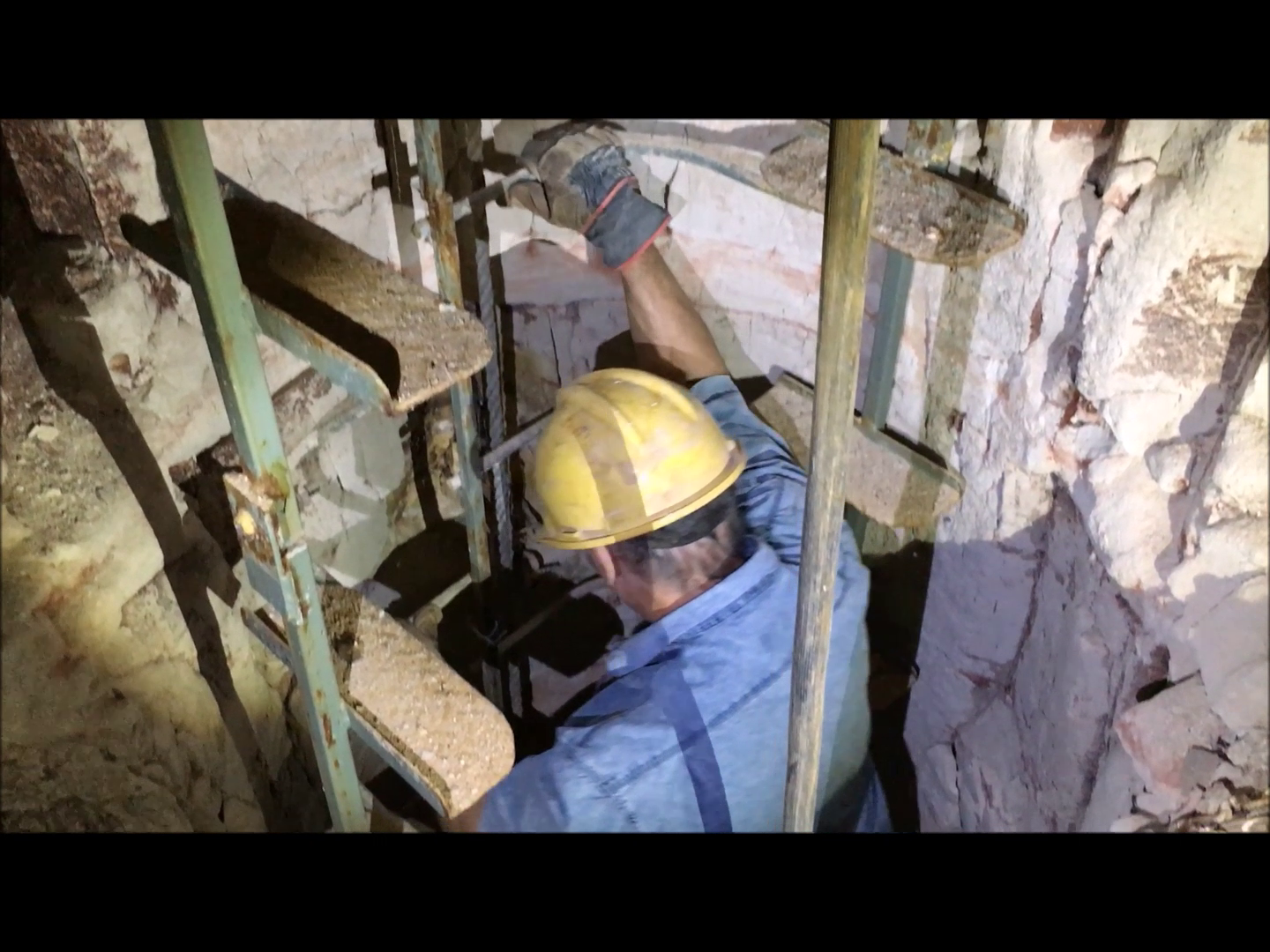 GALLERY
WORKING LADDERS

Vertical Stairs being used in an opal mine.

“Everybody in the Ridge wants a set of these ladders!”
www.vertical-stairway.com
14
GALLERY
A prototype with a fall arrest rail inbuilt as the front ladder stile.  The red “rail glider” can just be seen.
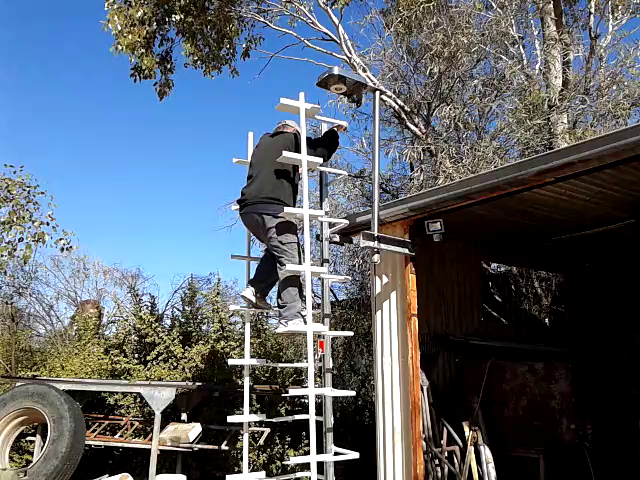 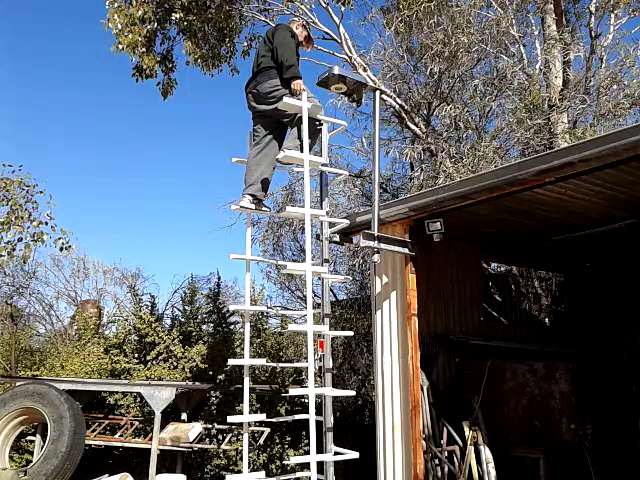 www.vertical-stairway.com
15
GALLERY
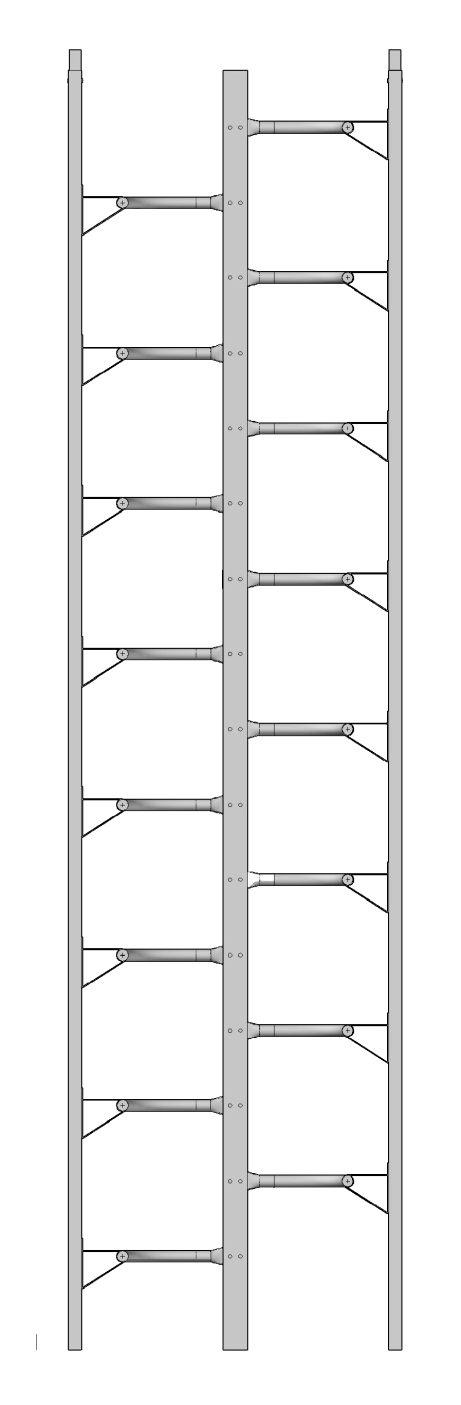 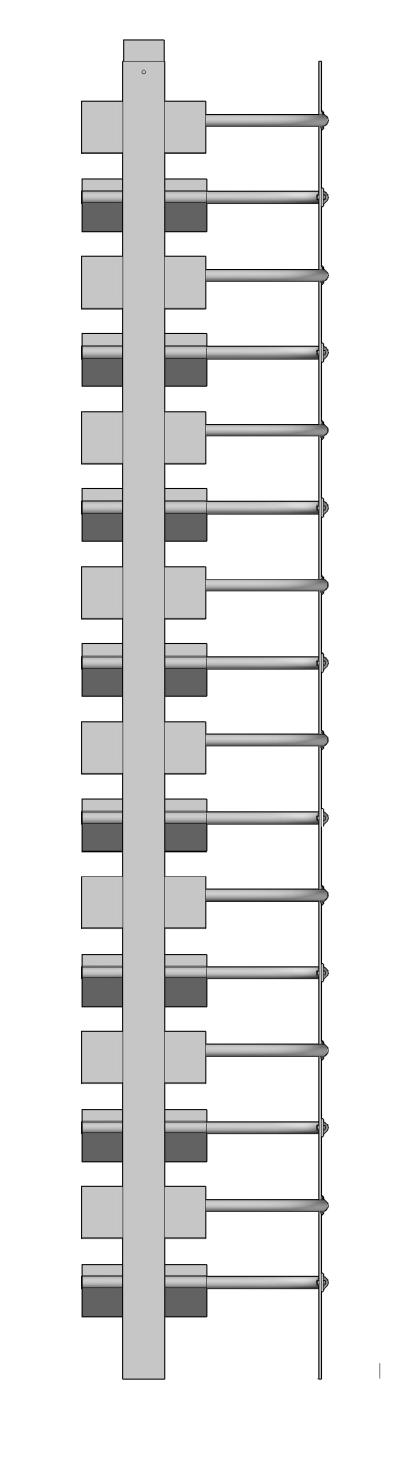 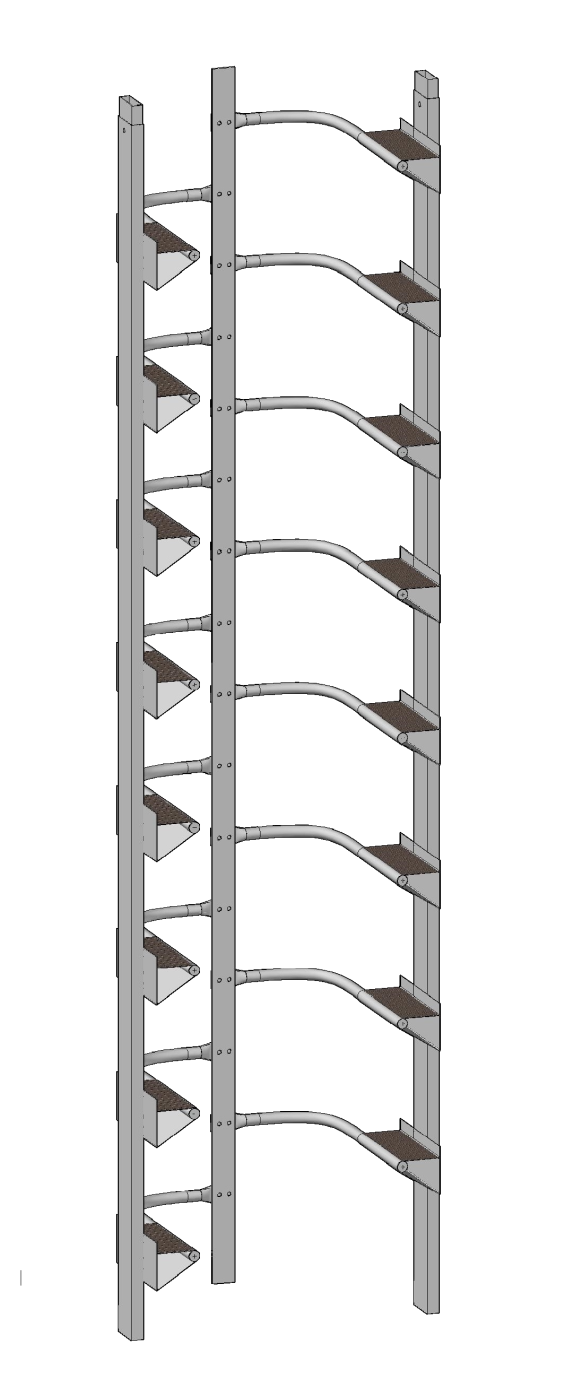 Top, side, front and angled views of an aluminium model.  Note the triangular extrusion profile of the steps.
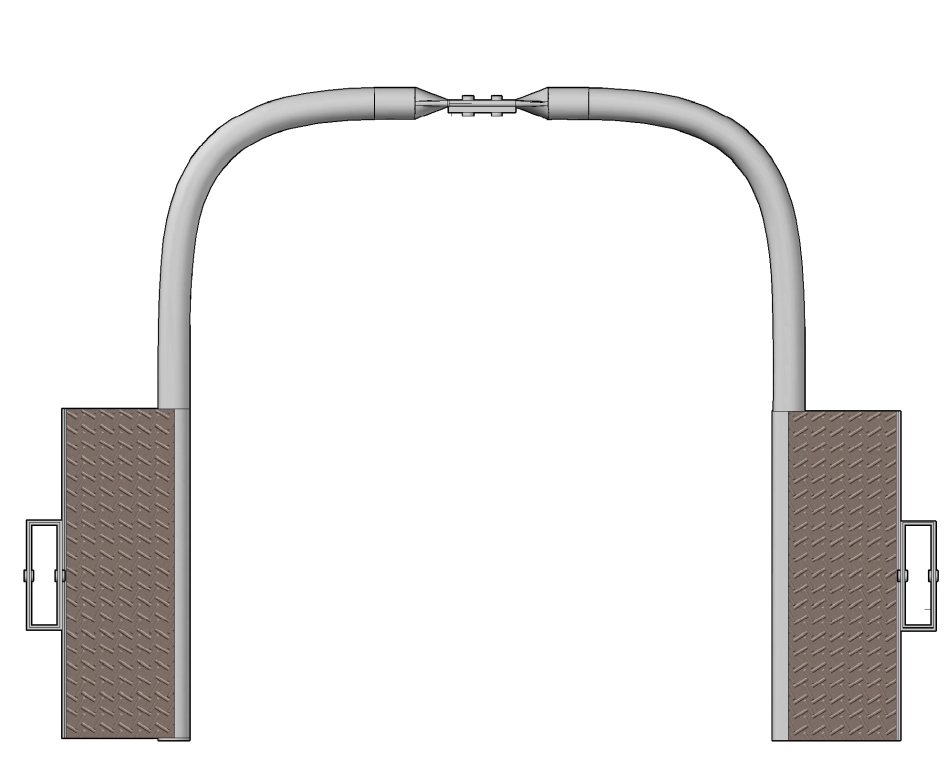 www.vertical-stairway.com
16
GALLERY
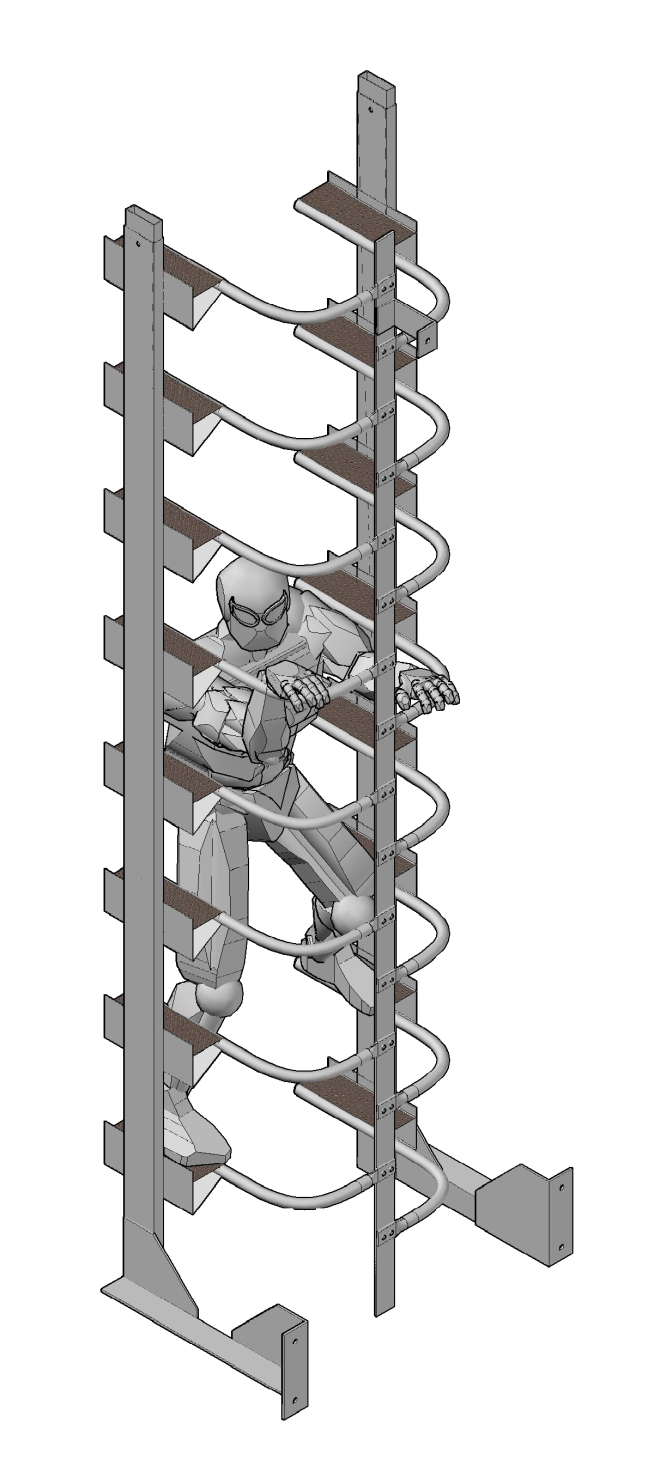 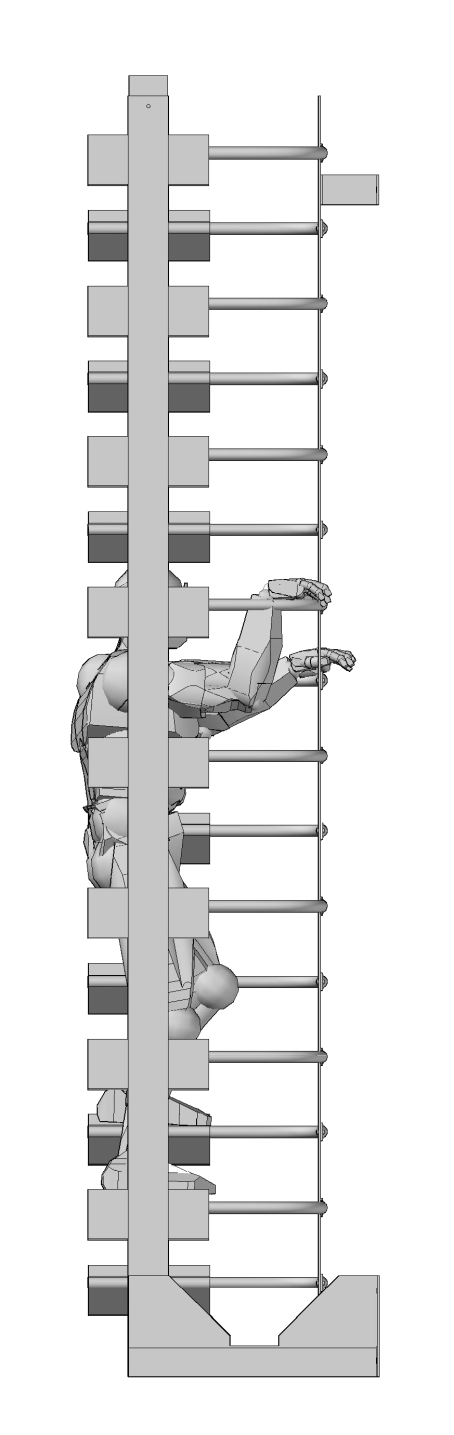 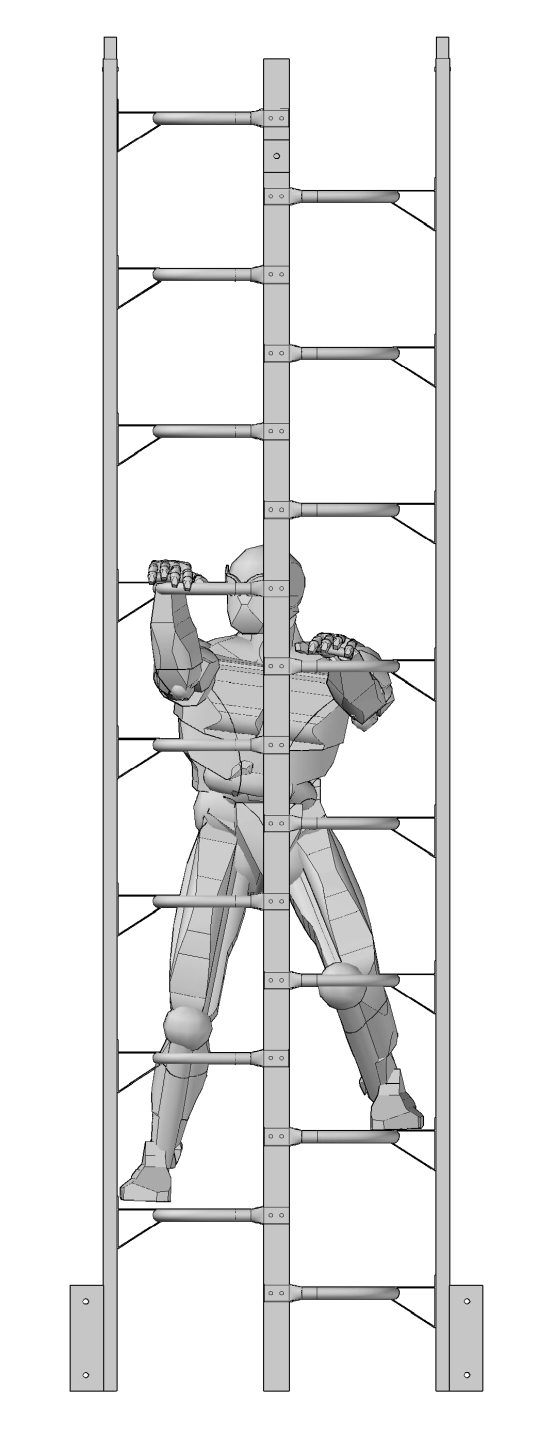 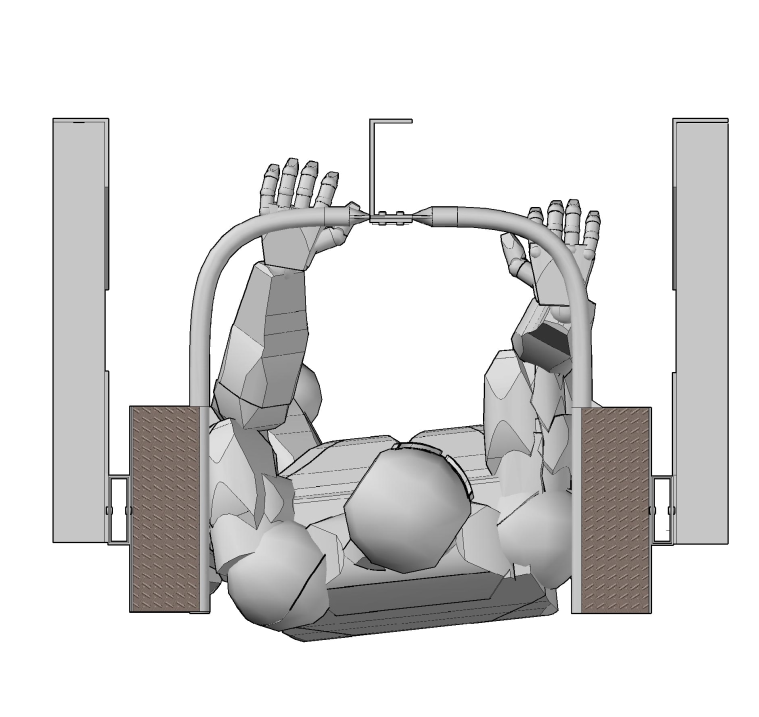 Notes
Distance between steps  should be wider in this drawing.
Brackets may likely be facing backwards to a wall; and shorter.
www.vertical-stairway.com
17
REFERENCES:
“Falls from heights are a major cause of death and injury in Australian workplaces, according to Safe Work Australia. “
http://www.safeworkaustralia.gov.au/sites/swa/about/publications/pages/work-related-injuries-fatalities-involving-fall-from-height-australia 

“Caged ladders - a case of mistaken identity”
http://www.safetysolutions.net.au/content/height/article/caged-ladders-a-case-of-mistaken-identity-1399181218 

Telecom Towers - “China Tower readies for action, targets 1M towers in 2 years”
http://www.mobileworldlive.com/asia/asia-news/china-tower-readies-action-targets-1m-towers-2-years/ 
 
Global wind energy production increased 44% last year!http://inhabitat.com/winds-of-change-global-wind-energy-production-nearly-doubled-in-2014/ 

Wind Towers – Global report 2014 – “Denmark get’s 39% of its electricity from wind”
http://www.gwec.net/wp-content/uploads/2015/03/GWEC_Global_Wind_2014_Report_LR.pdf 

Global Wind in numbers 2014
http://www.gwec.net/global-figures/wind-in-numbers/ 

2015 – US has 50,000 wind towers http://inhabitat.com/the-u-s-now-has-50000-wind-turbines-fighting-climate-change/
www.vertical-stairway.com
18
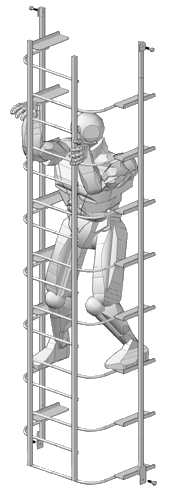 CONTACT  INFORMATION:
www.vertical-stairway.com
GLENN RODDENBY – PO Box 1035, Lightning Ridge, NSW  283402 6829 2917       0488 0655 02       glenn_roddenby@bigpond.com
www.vertical-stairway.com
19